Intervention Protocol and School Improvement
Colorado Authorizer Bootcamp
[Speaker Notes: Welcome and quick overview of session]
Agenda
What is Intervention?
Principles for Intervention
Sample Intervention Protocols
School Improvement Requirements
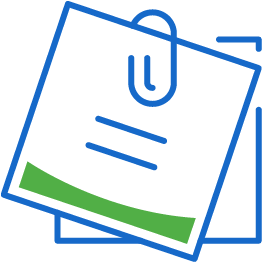 [Speaker Notes: Here is what we will cover in today’s session
What is intervention?
Principles for intervention 
Review the NACSA sample intervention protocol 
Talk briefly about school improvement requirements]
Objectives
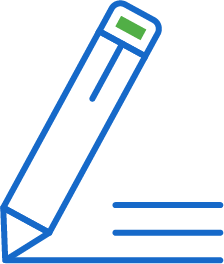 Authorizers will learn about options for implementing an intervention protocol.
Authorizers will understand the key state requirements for school improvement plans.
[Speaker Notes: Review objectives 
Authorizers will become familiar with options for implementing an intervention protocol.
Authorizers will understand the key state requirements for school improvement plans.]
Best Practice: Formal vs. Informal Interventions
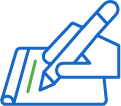 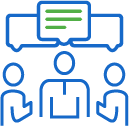 [Speaker Notes: A formal intervention is needed when there’s a violation of statute, contract, or a health or safety issue. 
Informal interventions are often needed to respond to a particular concern that does not rise to the level of a formal intervention. For example, when a report is late or incomplete, or when a complaint is brought to the district from a parent or guardian, that may not lead to a formal intervention process. In these cases, a call to the school or email would be sufficient. 
Again, it is important to develop and leverage the relationships you have with schools in your portfolio during an informal or formal intervention. When speaking about interventions during this session, we are referring to formal interventions. Typically, an intervention is pursued in a manner that is consistent with an authorizer’s intervention protocol, more on that later in this slide deck.]
What is intervention?
When an authorizer takes formal action as a result of a charter school not meeting expectations (statutory or contract requirements).
Interventions alert schools to their deficiencies and provide support for improvement.
The goal of intervention is to ensure that students are being served safely and effectively.
[Speaker Notes: An intervention is when an authorizer takes formal action as a result of a charter school not meeting expectations (statutory or contract requirements). For example, if a school fails to meet multiple performance targets.
Interventions are intended to alert the school to their deficiencies, provide clear information about what’s wrong, and a timeline by which the school must correct the deficiency, so they can correct them. 
Interventions happen not because an authorizer is looking to catch a school doing something wrong, but because both the authorizer and the school have the same goal of ensuring students are being served safety and effectively.]
Colorado Principles and Standards
Intervention Principles
Establishing and communicating an intervention policy; 
Giving schools clear, adequate, evidence-based, and timely notice of contract violations or performance deficiencies;
Allowing schools reasonable time and opportunity for remediation in non-emergency situations; and
Engaging in intervention strategies that clearly preserve school autonomy and responsibility.
1 CCR 301-88.305(D)
[Speaker Notes: These are principles for designing effective interventions. 
Be clear about the conditions that may trigger an intervention and the consequences. You should have a written policy (an intervention protocol) that indicates what the conditions are that trigger an intervention and what kinds of actions will result. 
Give schools clear and timely notice of contract violations or performance deficiencies. This should be part of ongoing monitoring and oversight. Each monitoring activity should result in written feedback.
Allow schools enough time to remedy non-emergency situations. Be realistic about the timeframe for addressing issues, but also be clear about the timeframe.
Engage in intervention strategies that preserve school autonomy. So for instance, tell the school what the problem is, but let them figure out how to solve it.]
Common Reasons for Intervention
Interventions
Failure to meet academic performance expectations (state school improvement requirements may apply);
Failure to meet indicators of financial health;
Violations of federal or state statute or policy;
Issues pertaining to student safety, equity, or access;
Adverse findings during monitoring or oversight; 
Material substantiated complaints from parents or other stakeholders.
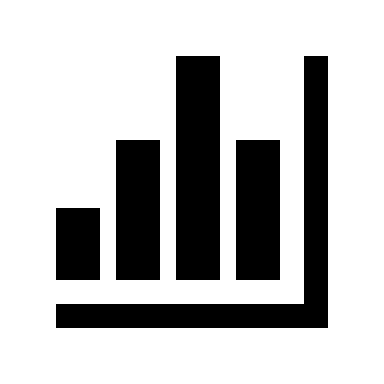 NACSA, Sample Intervention Protocols Excerpt
[Speaker Notes: Here are some examples of reasons for interventions. You may identify these issues through regular monitoring activities, complaints from parents or other stakeholders, or site visits.
Let’s take a quick poll to check how many authorizers on this call have a district intervention protocol or ladder. Kathy, can you launch this poll?
(Launch poll, talk about results) 


(POLL: Does your district have an intervention protocol or ladder?)]
NACSA Sample Intervention Protocols: Levels 1 and 2
[Speaker Notes: Here is a sample intervention protocol developed by NACSA. It clearly communicates the kinds of conditions that may trigger an intervention and the possible consequences for the school. It of course can’t account for every situation but provides some helpful examples. You may want to create one for your own context or district.
 
There are five levels, and this first slide shows the Level 1: Notice of Concern and Level 2: Notice of Breach conditions. Take a moment to read through some of the conditions and consequences.]
NACSA Sample Intervention Protocols: Levels 3 and 4
[Speaker Notes: Level 3 and 4 indicate more serious concerns and therefore more intensive interventions. Probationary status indicates the school is approaching a revocation review. At Level 3, the school should develop a remedial action plan that the authorizer should review. It’s important that the plan comes from the school to protect school autonomy, but the authorizer should review the plan to make sure they believe it’s viable and addresses all deficiencies. A meeting with the school board and school leadership may be helpful to ensure they are aware of the issues the school faces and have thoughtful plans to implement interventions.]
NACSA Sample Intervention Protocols: Level 5
[Speaker Notes: Level 5 is clearly the final stage before revocation. This is used when a school has demonstrated a trend of not meeting performance targets. The authorizer should provide clear notification that the revocation process is beginning, articulating the reasons why it’s needed. Sometimes authorizers conduct a specialized site visit to gather more specific data about the school’s performance.]
From an Experienced Authorizer: Intervention
What does your intervention protocol look like in your district? How is it similar and/or different than the NACSA sample intervention ladder?

Can you share an example of when you have had to intervene with a school in your portfolio?
[Speaker Notes: (Steve to interview authorizer)
Paige and/or Amelia, Aurora Public Schools
What does your intervention protocol look like in your district? How is it similar and/or different than the NACSA sample intervention ladder?
Can you share an example of when you have had to intervene with a school in your portfolio?]
Intervention Protocol: Student Achievement
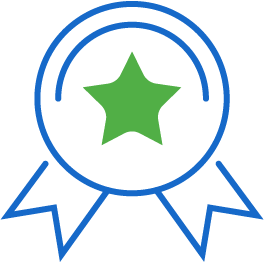 Student achievement is the primary factor for renewal 
Student achievement: expectations
State Grading System
Annual Goals in Contract
Intervention Protocol is a tool to maintain focus on student outcomes
[Speaker Notes: Student achievement should be the primary factor when considering charter school performance. In Colorado, that means the state’s grading system and annual goals in the contract. The Intervention Protocol helps the authorizer focus on how the school is achieving student outcomes.]
Connecting Intervention Protocols & State Accountability System
Intervention protocols can tackle areas of deficiency that aren’t addressed by the state’s accountability system (annual goals in contract).
Schools that aren’t on the accountability clock may still have deficiencies that need to be addressed.
Intervention protocols should incorporate state requirements for school improvement.
[Speaker Notes: Let’s chat for a moment about the state accountability system and how it may impact your district’s intervention protocol or process. 
We know that all schools are evaluated by the state each year and given a rating based on their academic performance, academic growth, and postsecondary readiness. The schools you oversee as an authorizer will all be given this rating, and some may fall into the bottom two buckets of priority improvement or turnaround. 
Although your intervention protocol will likely incorporate the state’s accountability system, you may also intervene for other reasons outside of the accountability system. Schools that may be high performing academically may be struggling in other areas of their contract. Your intervention protocols should incorporate state requirements for academic performance, but that should not be the only reason for intervention.]
Turnaround Plan Requirements
If a charter is required to implement a turnaround plan for a second consecutive year, the school must present to the authorizing board:
C.R.S. § 22-30.5 110
[Speaker Notes: Colorado charter law does include specific requirements for schools that are on a turnaround plan. If a school in your portfolio is identified by the state as in turnaround for two consecutive years, the school is required to present to the authorizing board the details of the turnaround plan as well as a summary of changes the school has made to improve their performance and the progress they’ve made in implementing these changes. 
If requested by the authorizer, the school must also present sufficient evidence to show that the school is making progress toward earning a higher accreditation category. 

It may be important to keep in mind that the progress a school is making may be slower due to the impact of COVID-19. As an authorizer, be sure to stay up to date with any flexibilities in the state’s turnaround plans and align your own approach.]
School Scenario A
School has not submitted compliance reports on time for one year. School has failed to meet indicators of financial health for the last year.
Questions to Discuss: 
Should the authorizer intervene? 
What level of intervention should this be and what is a possible consequence?
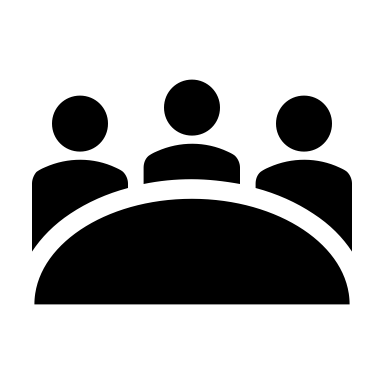 [Speaker Notes: Let’s now take a moment to look at a few scenarios and discuss what level of intervention the authorizer should take. In a moment you will be in a breakout room where you will look at two different scenarios and discuss what level of intervention you think is appropriate for the authorizer to take. 

(10minutes)
(Breakout room discussions with Scenario A and B) 

Level of intervention? - Notice of Concern
If this were to continue, then notice of breach.]
School Scenario B
A school has received a “turnaround” state rating in 2017 and in 2018. The performance of students with disabilities at the school is lower than the performance of students with disabilities in the district.
Questions to Discuss: 
Should the authorizer intervene? 
What level of intervention should this be and what is a possible consequence?
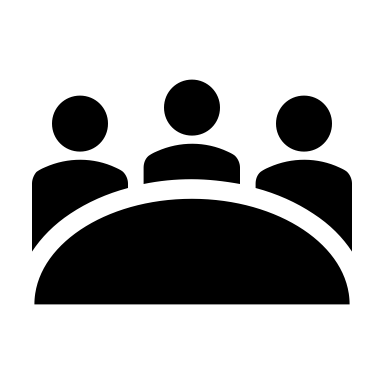 [Speaker Notes: Level of concern? - Notice of Probationary Status 

(If time, Steve to debrief whole group)]
Questions? Reactions? Ideas?
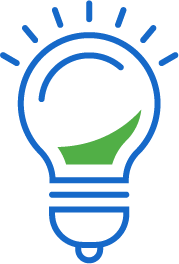 [Speaker Notes: Discuss questions or reactions]
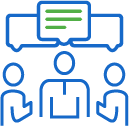 Follow-up Professional Development Opportunities
[Speaker Notes: Turn over to Alex for any other comments or announcements.]
Thank you!
See you next week!
Bootcamp Week 6 – Wednesday, December 15th, 12-2pm
[Speaker Notes: Thank you so much for joining us this week!
We hope to see you for our final week of Bootcamp next week on December 15th]